КЛАССный маршрут Перми
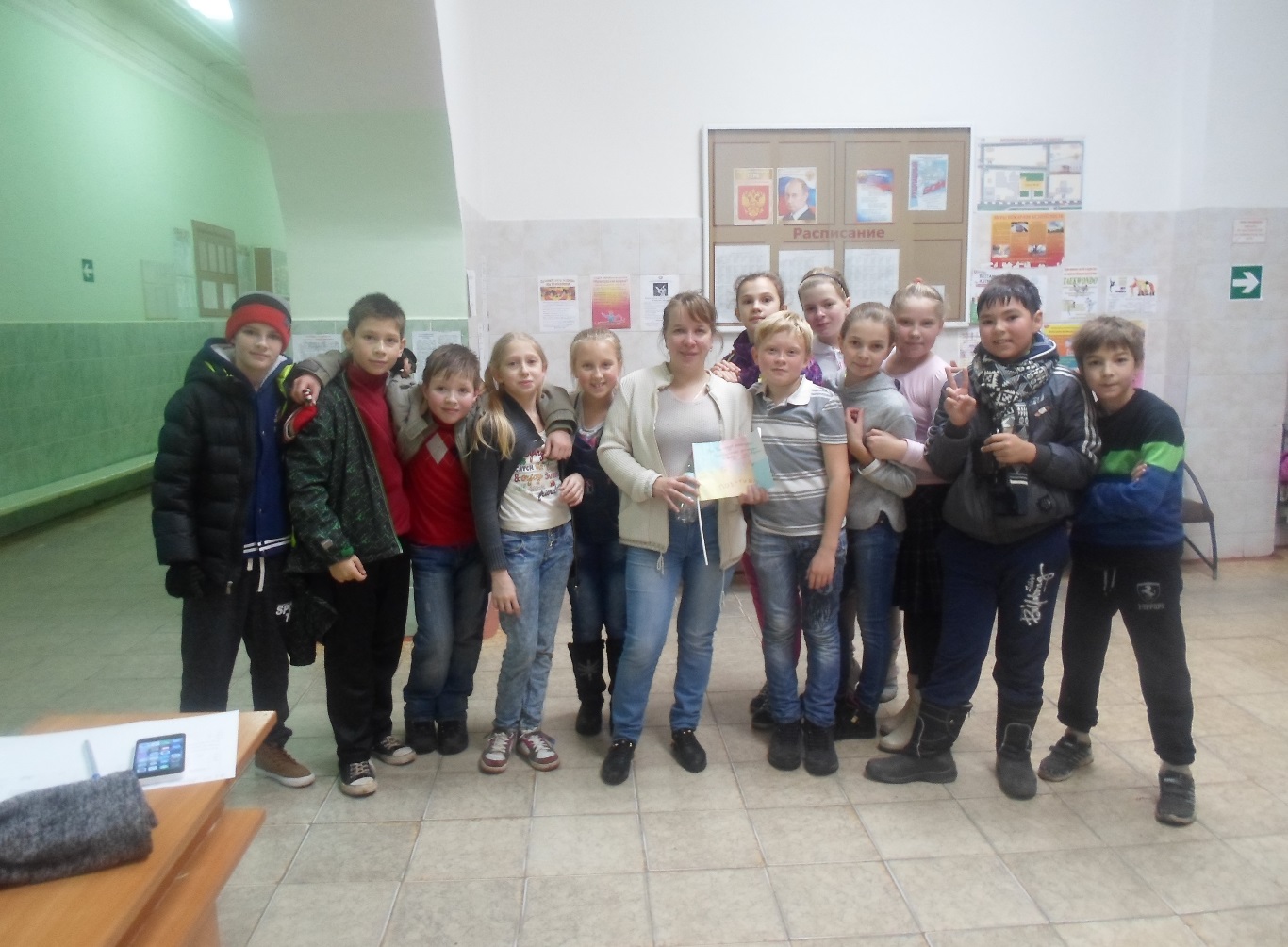 Классный руководитель 
Вожакова Наталья Ларионовна
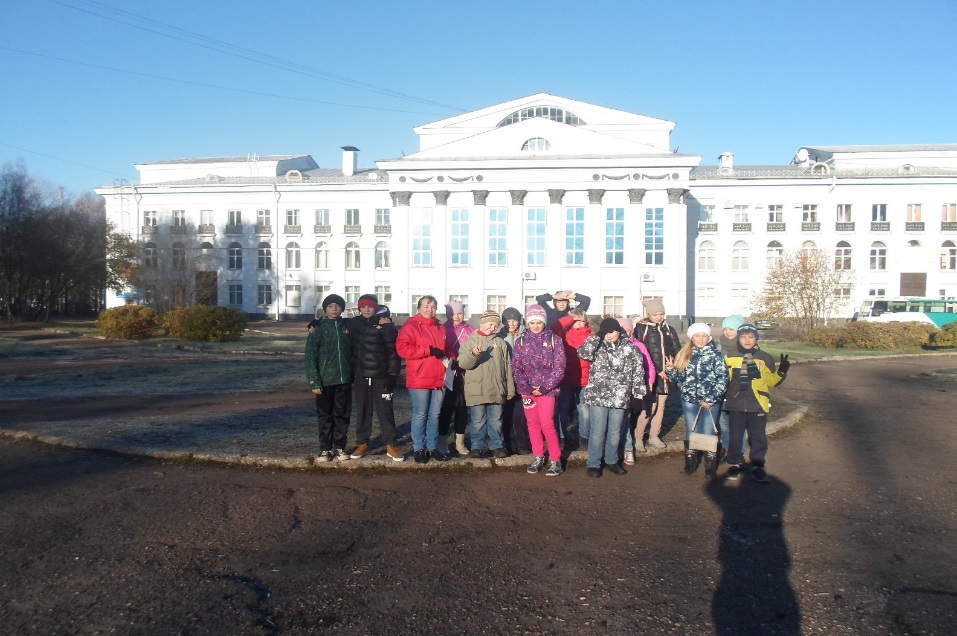 Башня-Ветеран, построена в 1905 Году, обеспечивала водой заводской госпиталь и детский приют.
Монументальное трехэтажное здание построили в 1963 году в 100-летию создания сталепушечного завода в нём большой театральный зал на 900 мест
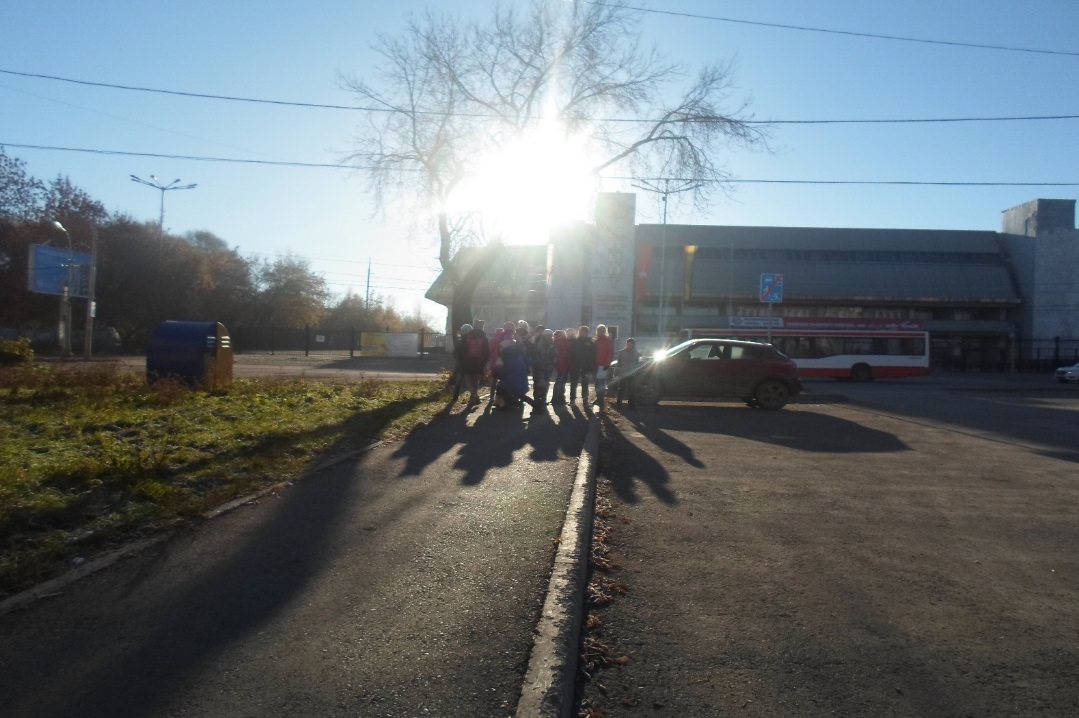 Крытый спортивный комплекс. Построен в 1965 году. 
Вмещает 6000 -7000 зрителей.
Мемориал открыт в 1985 году к 40 летию Победы в Великой Отечественной Войне. Комплекс включает бронзовую скульптуру два орудия и стену памяти с именами 1250 работников заводов, умерших и пропавших без вести в годы Военной Отечественной Войне.
Пермский гигант изготовлен в 1868 году. Произвел 314 выстрелов с дальностью стрельбы до 1200 метров
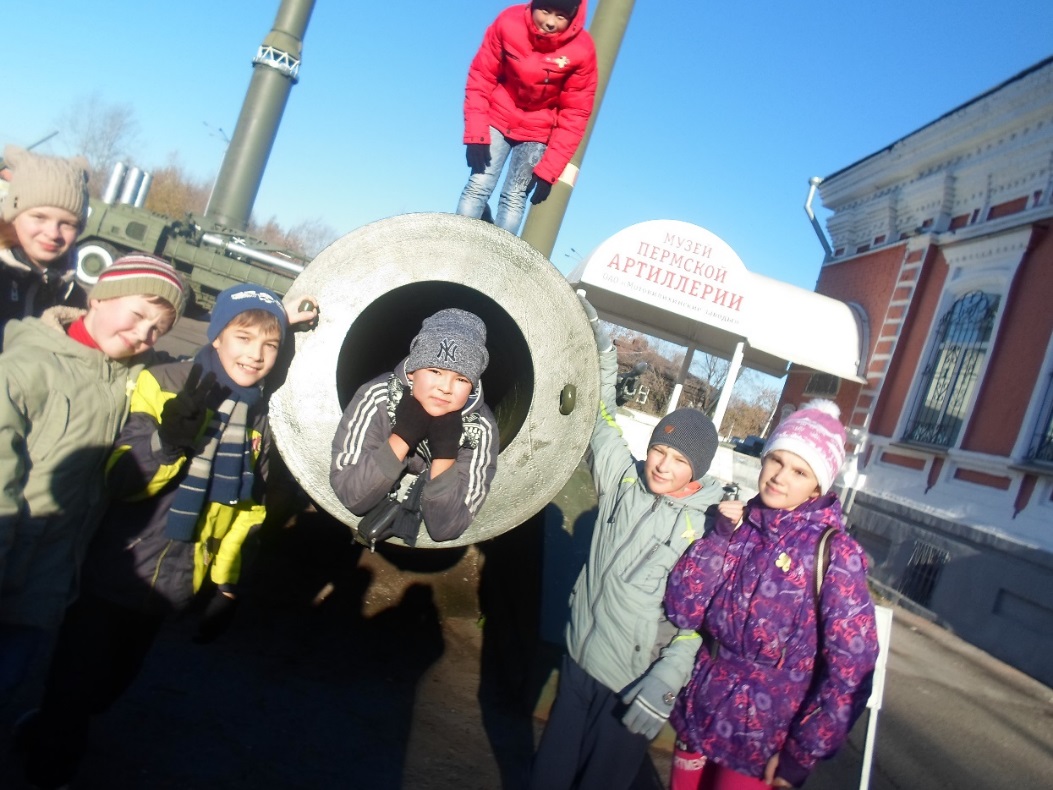 Памятник установлен в 1995 году у проходной мотовилихинского завода. Отлит из бронзы. Автор скульптур А.А.Уральский. Памятник посвящен рабочим МЗ, которые в годы войны производили орудие для Советской Армии против немецких захватчиков.